Carlton Comprehensive Public High School2017 – 2018 Bell Schedule
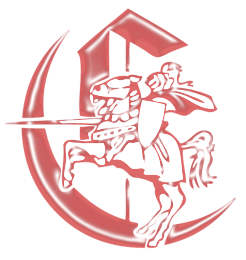 4/30/2018
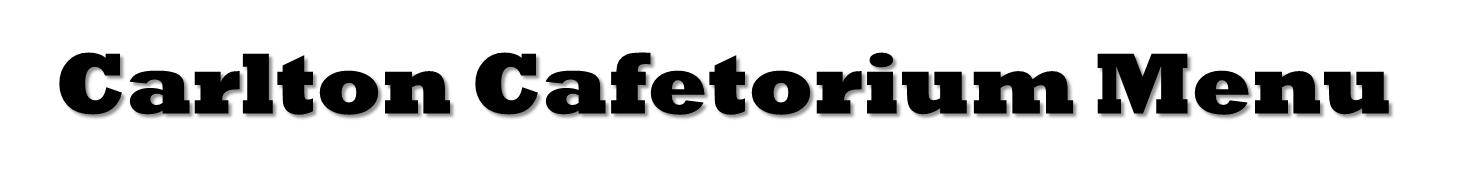 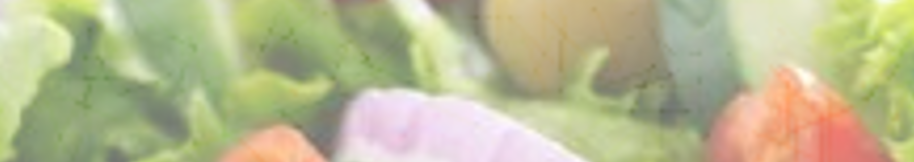 Monday, April 30
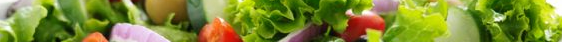 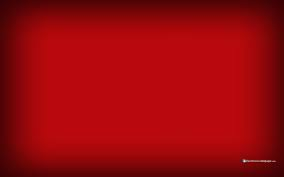 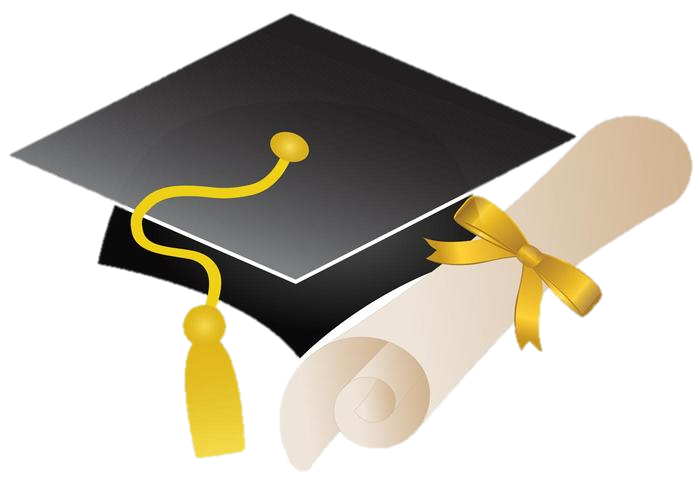 Graduates!
Interested in performing at your
                 graduation ceremonies?  
 
       See Mrs. Bernath Room Y100 
Before April 30. 

                                               Auditions will take place in May.
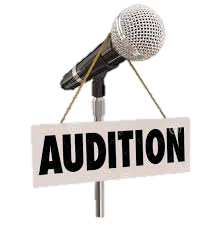 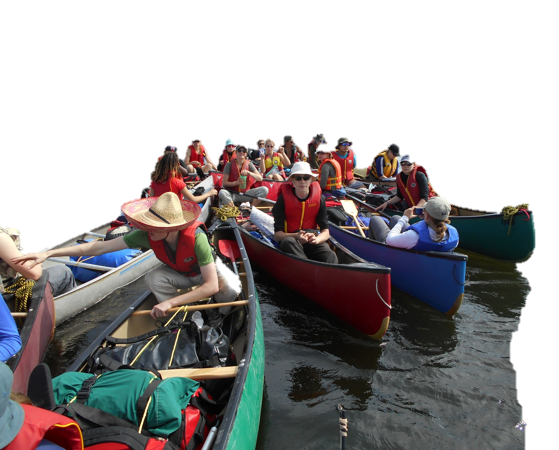 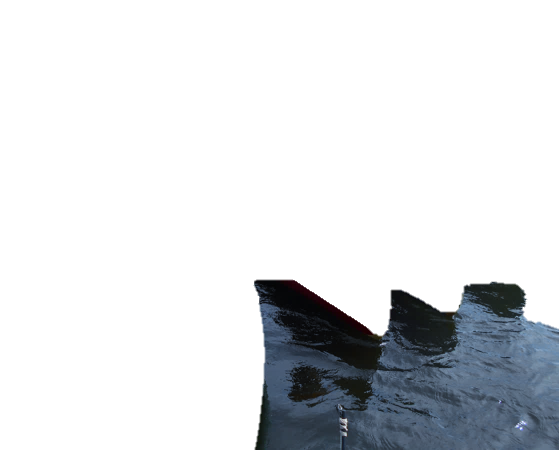 Watch for Upcoming                                                         …………………Meeting Date
Carlton Outdoor Ed 
         Canoe Trip
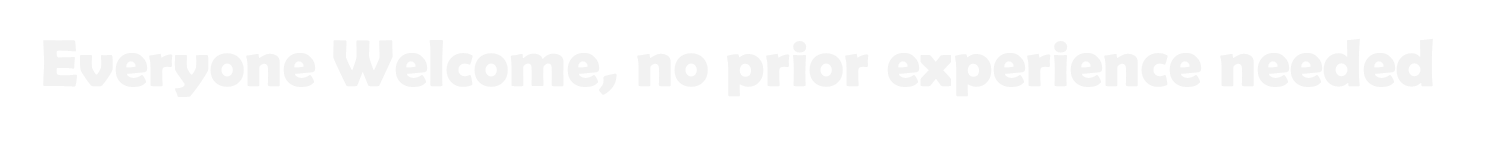 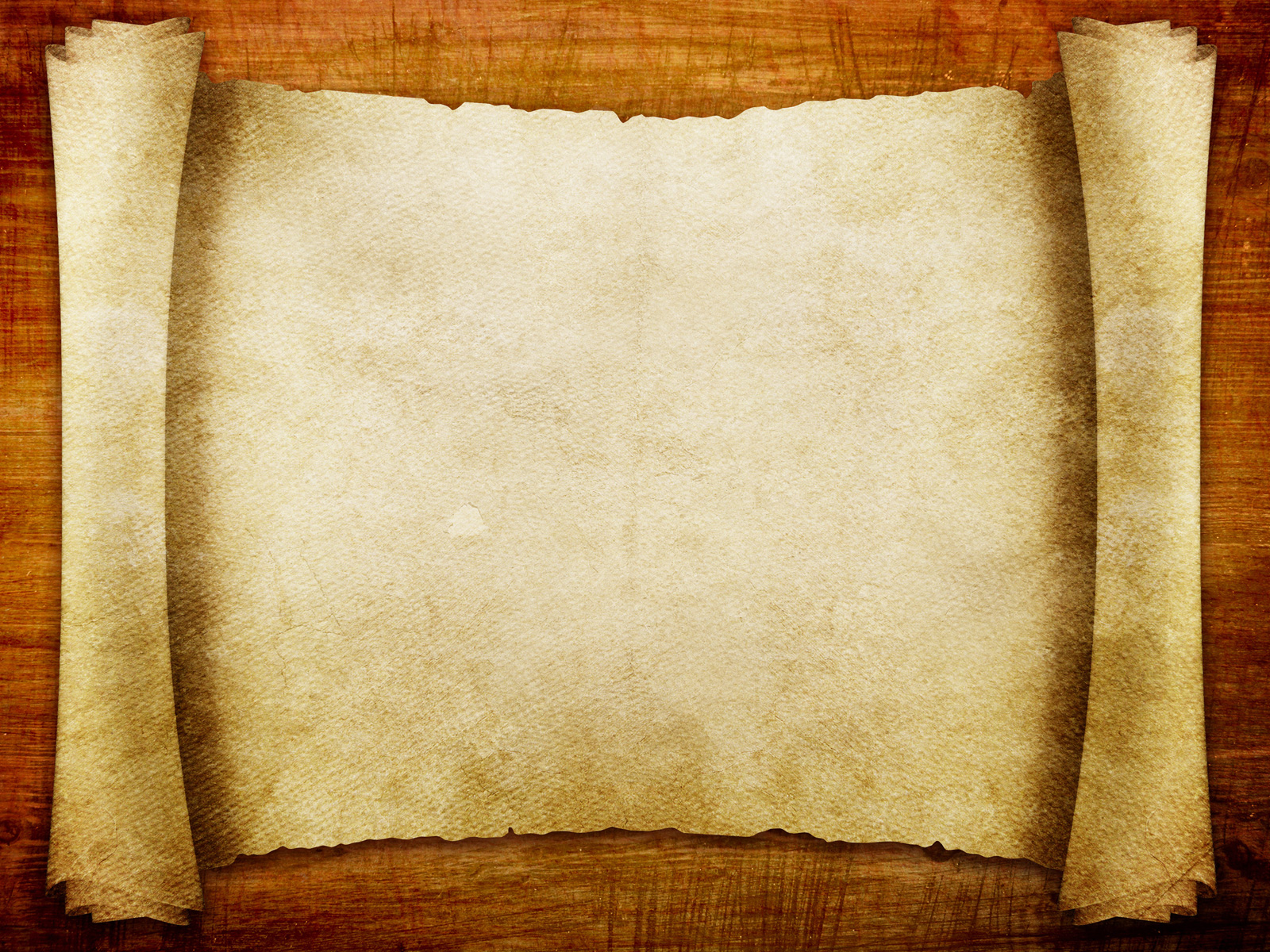 NOTE
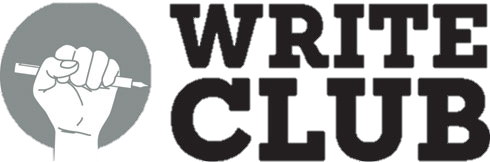 Cancelled this week!             ………………………………………………Join us next Tues.     May 8, B101 at lunch!
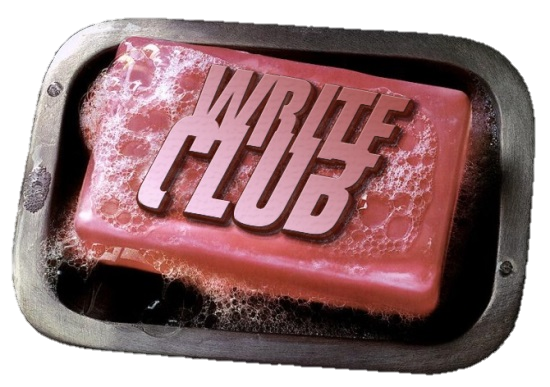 It might get gritty here.
Thanks to these websites for the images: http://expressingmotherhood.com/the-write-club/
http://www.popchix.com/write-club
Photography Club
Note Room Change
Monday, April 30    
-Lunch time  
-Room B106                                              
-Bring your lunch 

New Members Welcome
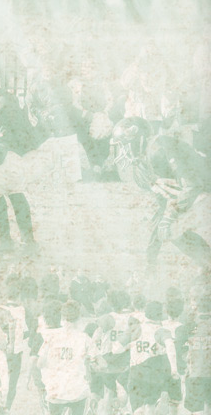 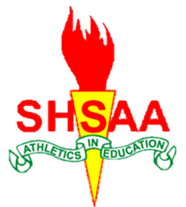 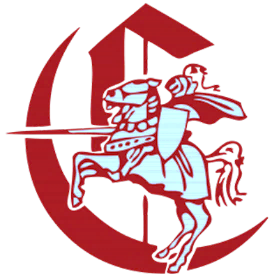 Volunteers Needed!

                 SSHA Provincial Track and Field
                            Championships
                               @ our own 
                    HARRY JEROME TRACK
                              June 1 & 2
         See Mr. Michalchuk in Student Services
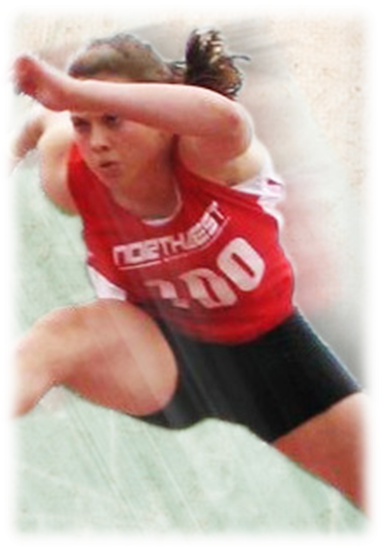 May 25
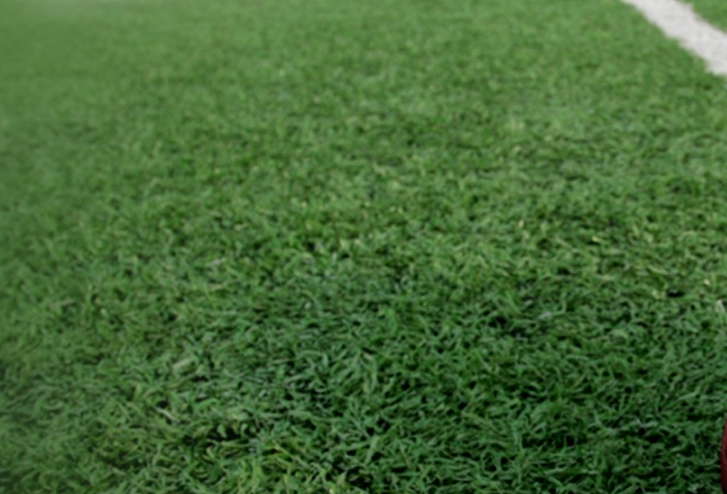 Carlton Football Spring Camp
Sign up
Thursday, May 3
12:30 – CPAC

All Boys and Girls invited!
No previous experience required
Information on conditioning 
available
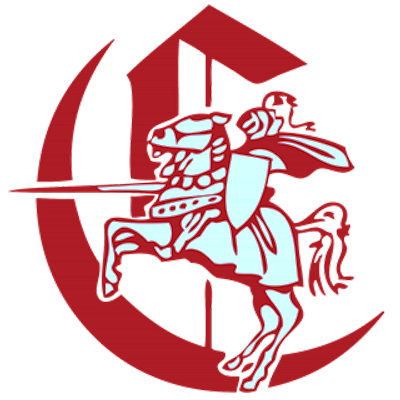 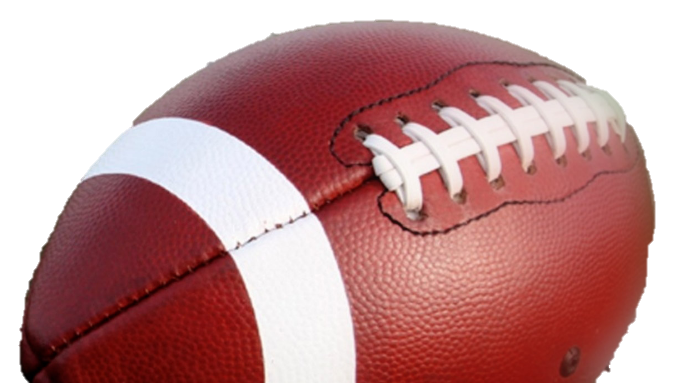